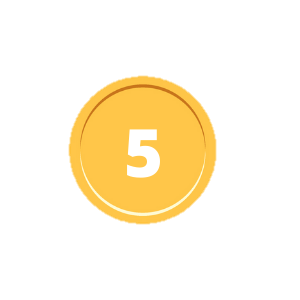 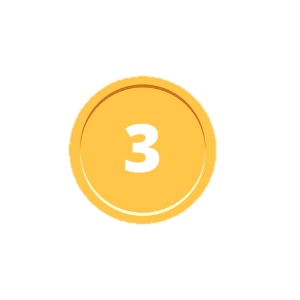 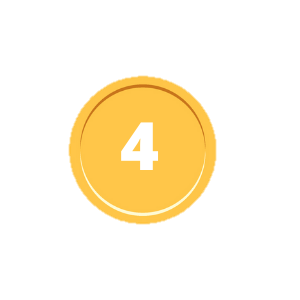 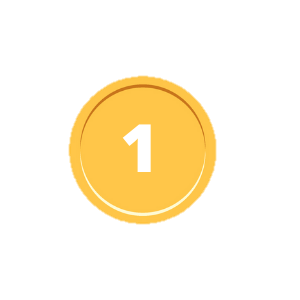 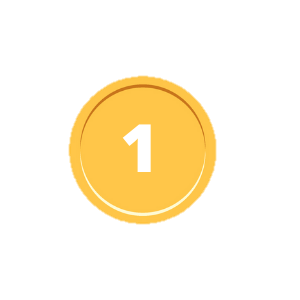 hat
glasses
cap
jacket
shirt
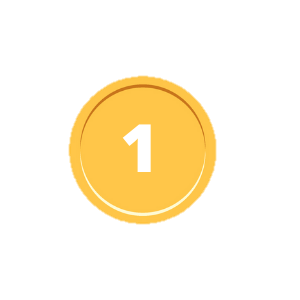 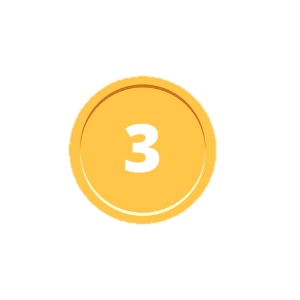 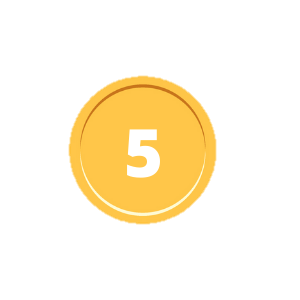 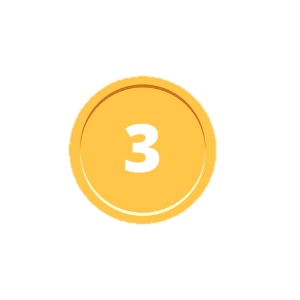 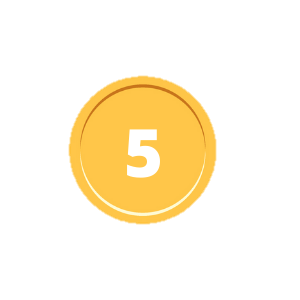 shorts
T-shirt
pants
socks
shoes
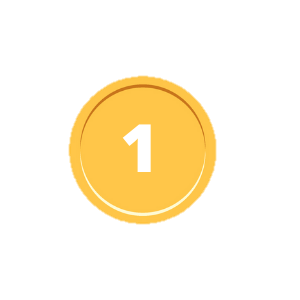 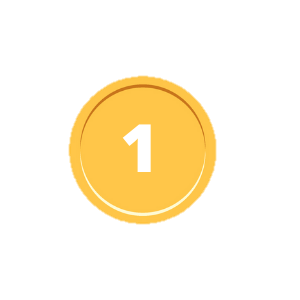 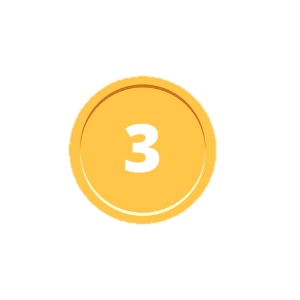 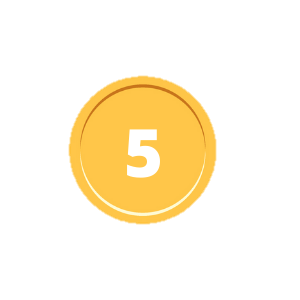 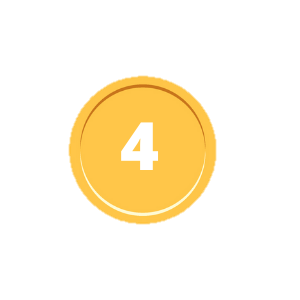 dress
skirt
gloves
scarf
coat
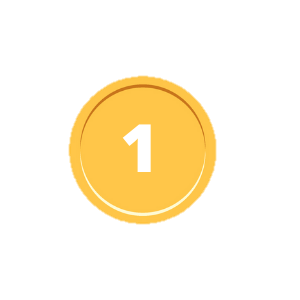 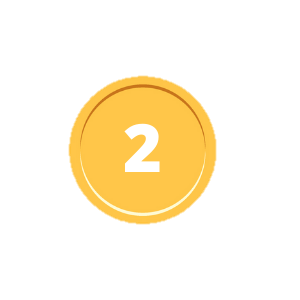 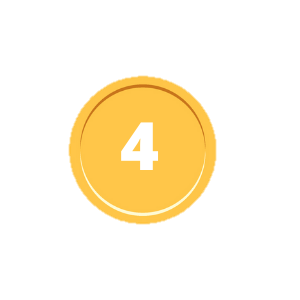 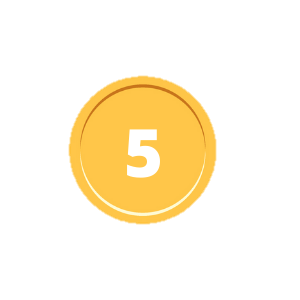 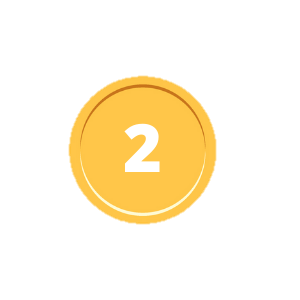 belt
tie
sweater
blouse
underwear